B6
Stimulus
Your environment around you is constantly changing
A change in the environment is called s stimulus
You need to be able to respond to a stimulus in order to survive
Single celled organisms respond immediately to a stimulus but the cells of multicellular organisms need to communicate with each other to bring about a response
That is the function of the nervous system
What other communication system does the body have?
Hormonal 
The development of nervous and hormonal systems evolved with the development of complex multicellular organisms
Receptors and effectors
We detect changes in our surroundings through sense receptors in our bodies
These are receptor cells and make up part of more complex organs e.g. light receptors in the eye
Effectors bring about a response to the external change
Effectors are usually muscles or glands that secrete hormones
Nervous system
Made up of two parts: CNS and PNS
CNS:
Brain and spinal cord
PNS:
Sensory and motor neurones that connect to the CNS
Conscious nerve pathway
We often are aware of changes in our environment and make a conscious decision as to how to respond to that change
The nerve pathway is as follows:
Stimulus		receptor	       sensory neurone
Processing centre (CNS)		motor neurone	effector		response
Sensory neurones carry messages from the receptor to the CNS and motor neurones carry messages away from the CNS to the effector
In this situation the CNS brings about a response and the brain is in control of the response
Neurone
Nerve cell
Transmit information through the nervous system as electrical impulses
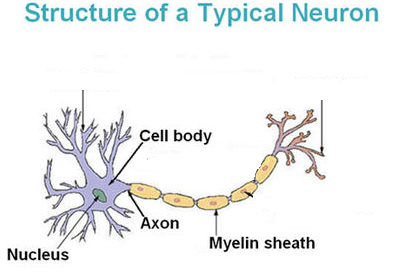 Structure
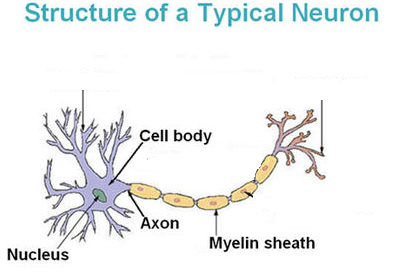 Axon – long fibre of cell containing cytoplasm and surrounded by cell membrane – allows impulses to quickly travel long distances
Structure
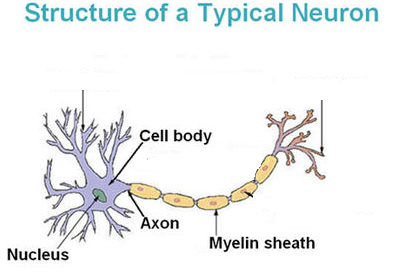 Fatty, insulating sheath – fatty sheath acts as an electrical insulator, shielding the neurone from neighbouring cells and speeding up the electrical impulse
Neurones have this layer so not impulse leaves the neurone and so there is no interference from other nearby neurones
Reflex actions
Sometimes you need to respond to a stimulus very quickly
This occurs as an involuntary reflex i.e. you are not consciously aware of the response to the stimulus
This type of coordinated response does not involve the brain and therefore can occur quicker
The spinal cord and relay neurones help to bring about a rapid response without conscious thought
Occur in simple organisms as a survival mechanism – help to move away from danger, find food
Examples
Pupil reflex
Knee jerk
Dropping a hot object
Newborn babies – grasping, stepping, sucking
Reflex pathway
Stimulus 	receptor		relay neurone	spinal cord		   motor neurone		effector		response
This is a fixed pathway – there is no change
Enables reflex responses to be automatic and rapid
This is because there is no processing of information
Synapse
Gap between two adjacent neurones
Impulses are transmitted across them
This is done using a chemical transmitter
As the impulse reaches the ending of the first neurone 
It triggers the release of the chemical transmitter
From the first neurone into the synapse
The transmitter diffuses across the synapse
And binds to receptor molecules on the membrane of
The second neurone
The chemical transmitter is then reabsorbed by
Reuptake channels in the first neurone
Only specific chemical transmitter molecules bind to certain receptor molecules, making the impulse specific for its function
Why do impulses travel in one direction only?
FIRST NEURONE only releases the chemical transmitter
SECOND NEURONE only contains the receptor molecules that bind the transmitter and trigger a response
Drugs – Ecstasy, Beta blockers, prozac
Serotonin – transmitter that gives feeling of happiness/pleasure.
a lack of serotonin can cause depression
Ecstasy:
MDMA – blocks the sites in the brain’s synapses (re-uptake channels) where the transmitter substance, serotonin, is removed
Leads to an increase in concentration of serotonin in the synapse
Causes an increases in the trigger of impulses in the second synapse
Prozac:
Works in the same way as ecstasy
Beta blockers:
Beta blockers are drugs that can help people who suffer from angina (chest pain due to a heart condition). 
They work by blocking the receptor sites on heart muscle cells
So impulses from nerves which would speed up the heart are prevented from passing to the heart.
Cerebral cortex
Part of brain concerned with intelligence, language, memory, consciousness
Brain function
Scientists can map regions of the brain to particular functions
Study patients with brain damage and look at loss of function and link to region of the brain that is damaged
Electrical stimulation – stimulating regions of the brain allows scientists to find which function is activated from the stimulation of the brain
MRI scans – detailed picture of brain structure and coloured areas will show brain activity
Can see which parts of the brain are active when patients are doing things e.g. listening to music, trying to recall a memory
Conditioning
A reflex response to a new stimulus can be learned by introducing the secondary stimulus in association with the primary stimulus
E.g. Pavlov’s dog
Primary stimulus – 
Initial reflex response - 
Secondary stimulus – 
Final reflex response – 
What has to occur for a new reflex to be learned?
Repetition
Conditioning
In a conditioned reflex the final response (e.g. salivation)
Has no direct connection to the secondary response (e.g. bell ringing)
Conditioned reflexes are a form of simple learning that can increase an animal’s chance of survival
E.g. eating  a coloured plant that is poisonous (will taste bitter). The colour will act as a deterrent and the animal will avoid as it will associate the colour (secondary stimulus) with poison (reflex – taste)
Modification
A reflex response can be modified 
Sending a sensory impulse to the brain during a reflex response
Allows the brain to make a conscious decision
The brain can modify a reflex response via a neuron to the motor neuron of the reflex arc
E.g. keeping hold of a hot object
Learning
Evolution of a larger brain in humans has given us a better chance of survival
The brain has billions of neurons that allows learning by experience, including social behaviour
During development the interaction between mammals and their environment results in neuron pathways forming in the brain
Learning
The brain of a new-born baby is only partly developed
Most of the neurone connections are not yet formed
The brain becomes more and more developed with every new experience
This is because new neurone connections are formed with every new experience
Learning
Connections form when a child experiences new things
When a neurone is stimulated it branches out, connecting with other neurones
By the age of three most of the neurone connections that will be made have already been formed, making a huge network of neurones, with trillions of possible routes for impulses to take
Learning
When experiences are repeated over and over the pathways are strengthened
Strengthened pathways are more likely to transmit impulses
After the age of ten, pathways that aren’t used die off – that’s why it’s harder for older people to learn new things
But….new neurone connections can still form in adults, which is why they can still learn
Because of the variety of potential pathways in the brain, it makes it possible for mammals to adapt to new situations
Feral children
Children only acquire certain skills up to a particular age, including language development
Nerve pathways need to be strengthened at an early age